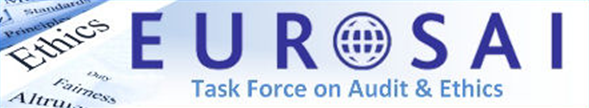 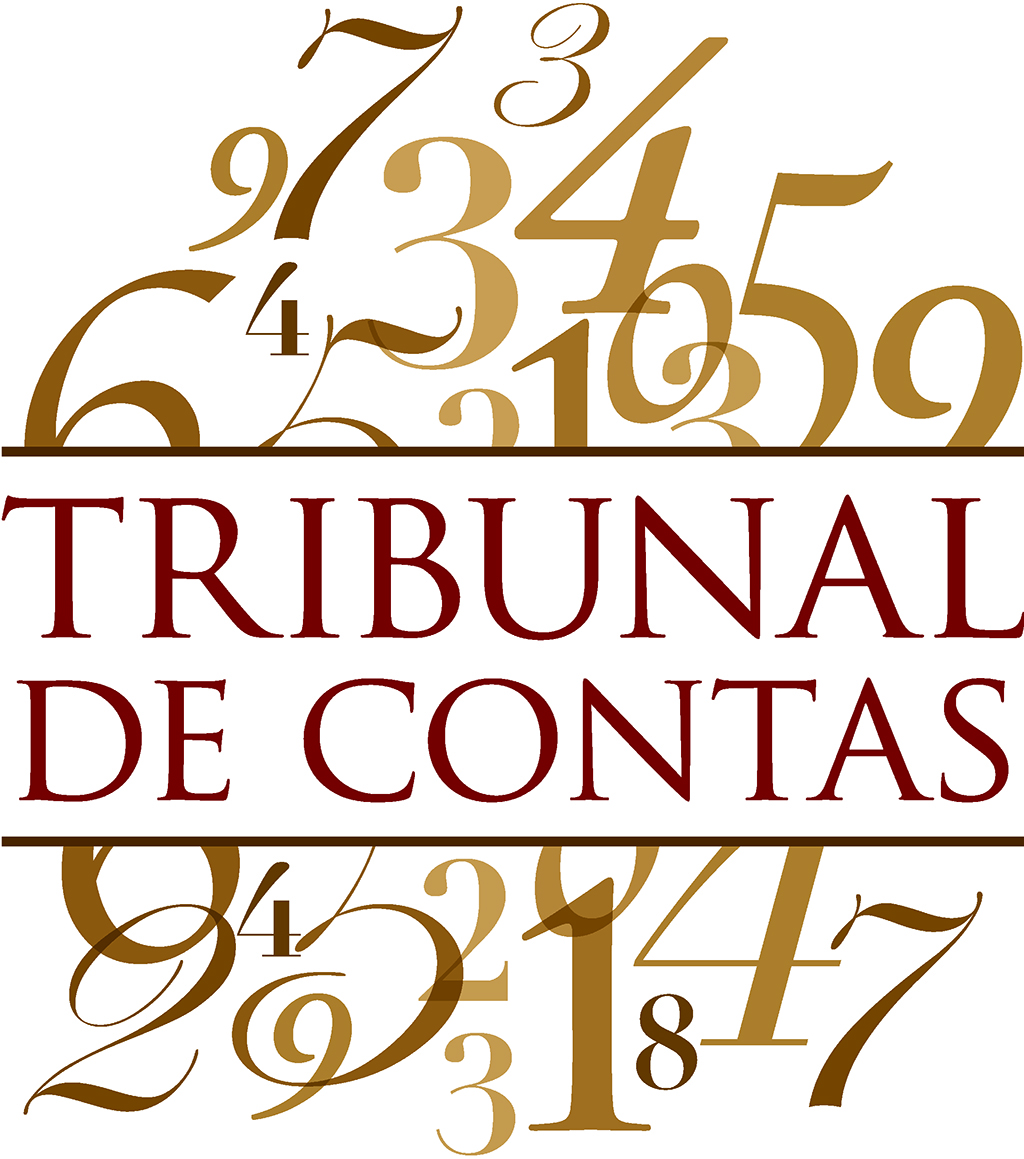 SEMINAR Ethics Committees or similar within SAIs
Lisboa, 29-30 January 2014
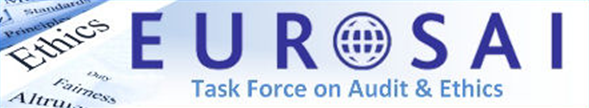 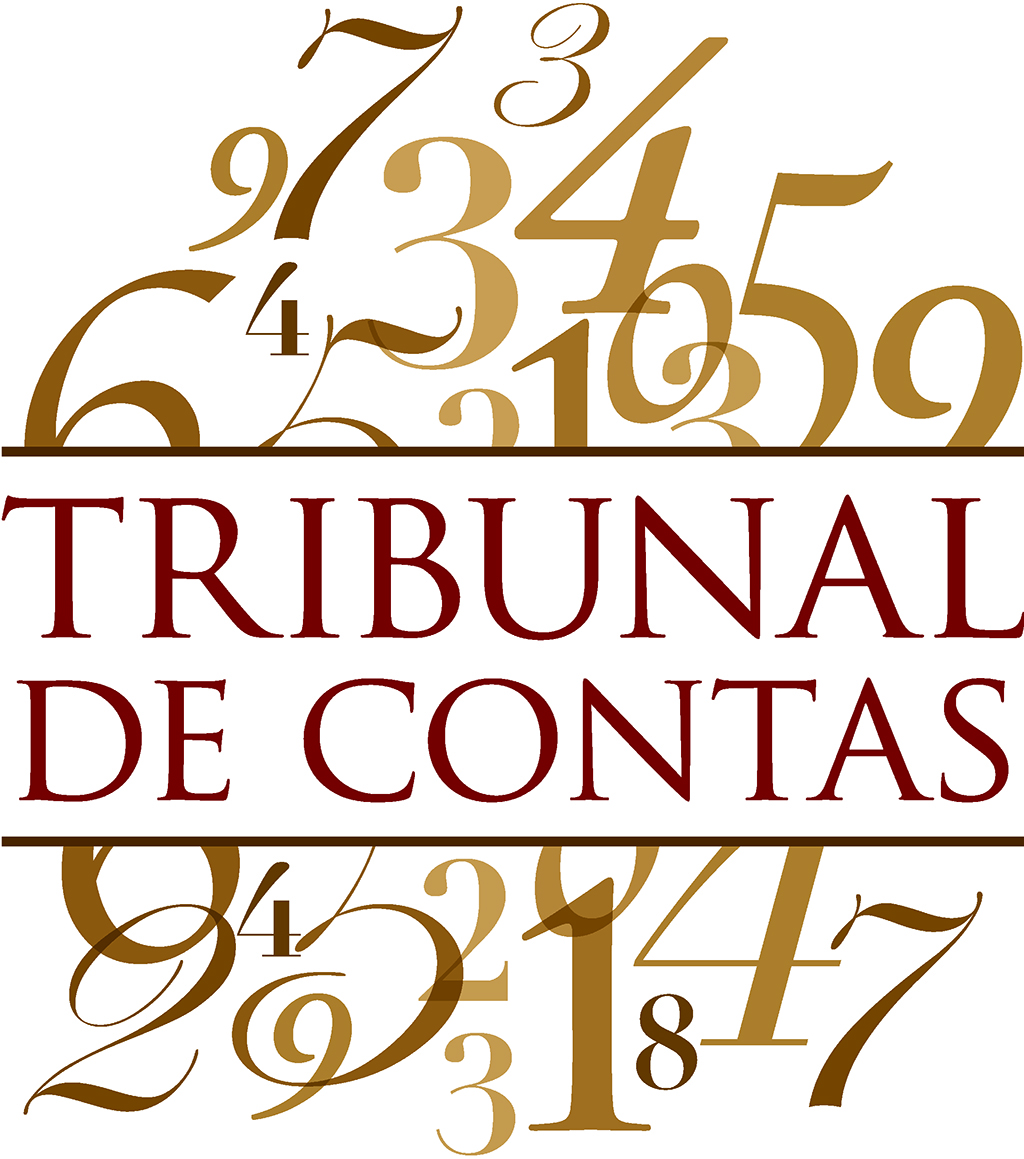 According to the survey launched by TFA&E in December 2012, 18 of the 32 respondent SAIs (56%) declared to have  a special unit or person in charge of ethical behaviour and dilemmas.

A deeper glance into the information provided by these SAIs leads to the conclusion that there are several different organisational models in what regards the management, monitoring and controlling ethics within SAIs.

Furthermore, the tasks assigned to those units or persons also differ substantially.
Lisboa, 29-30 January 2014
SEMINAR
Enhancing Ethics within Supreme Audit Institutions
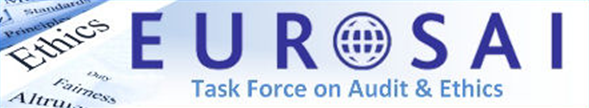 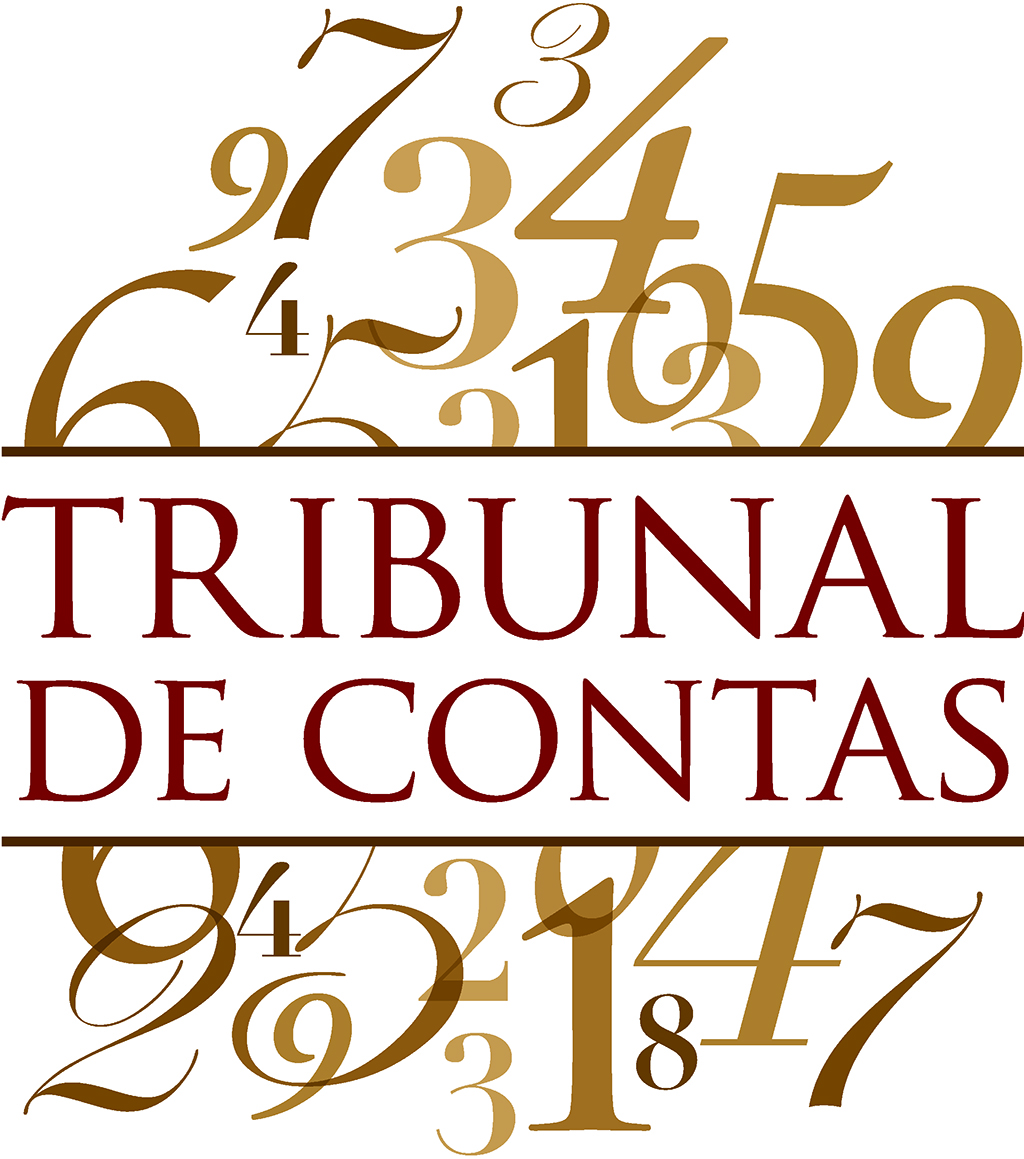 Some of the respondent SAIs are working on ethics related issues, either developing a new system for integrity control, including the identification of risk areas, definition of future units/persons and their responsibilities, establishment of a special procedure for whistle blowers (Fyr of Macedonia), or revising and developing their  Codes of Ethics, with possible consequences on the definition of responsibilities regarding the management and control of ethics within the institution (Sweden), or revising internal rules for the Ethics Committee (Bulgaria).
 
The information provided by the next slides is the one reflected in the survey.
Lisboa, 29-30 January 2014
SEMINAR 
Enhancing Ethics within Supreme Audit Institutions
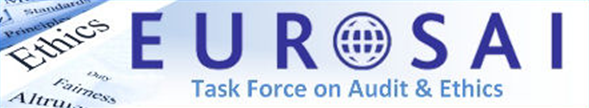 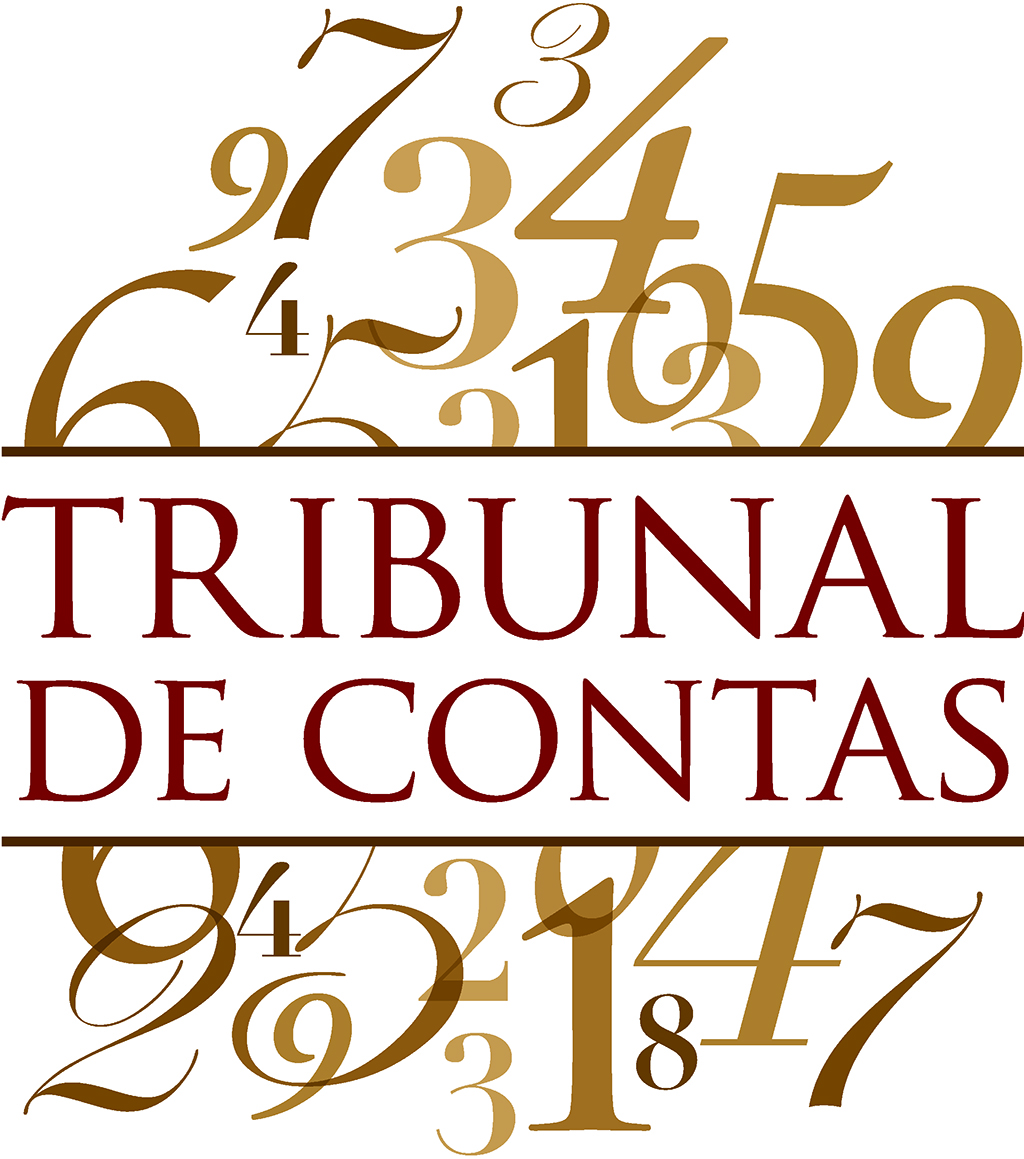 Organisational models of the respondent SAIs

Collegial units

Ethics Committees (Bulgaria);
Ethics Commission (Latvia).
Lisboa, 29-30 January 2014
SEMINAR 
Enhancing Ethics within Supreme Audit Institutions
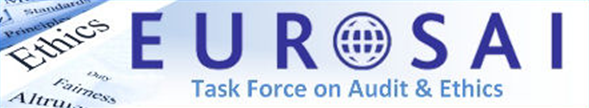 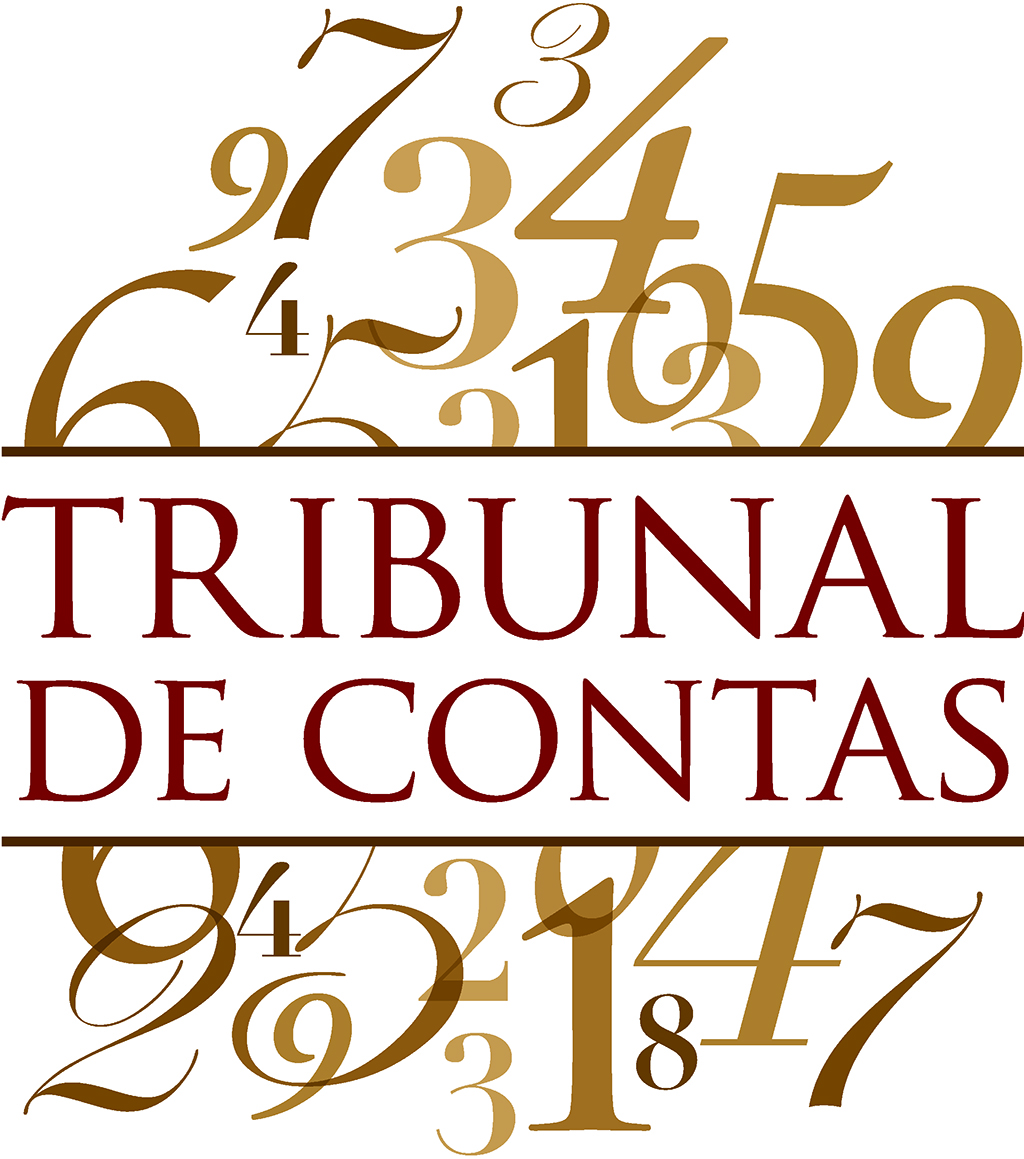 Single person

Ethics Commissioner (Croatia);
Contact person for ethics issues in general (Malta);
Secretary General (Hungary);
Ethics Director (Ireland);
Ethics Partner (United Kingdom).
Lisboa, 29-30 January 2014
SEMINAR 
Enhancing Ethics within Supreme Audit Institutions
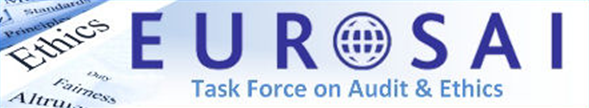 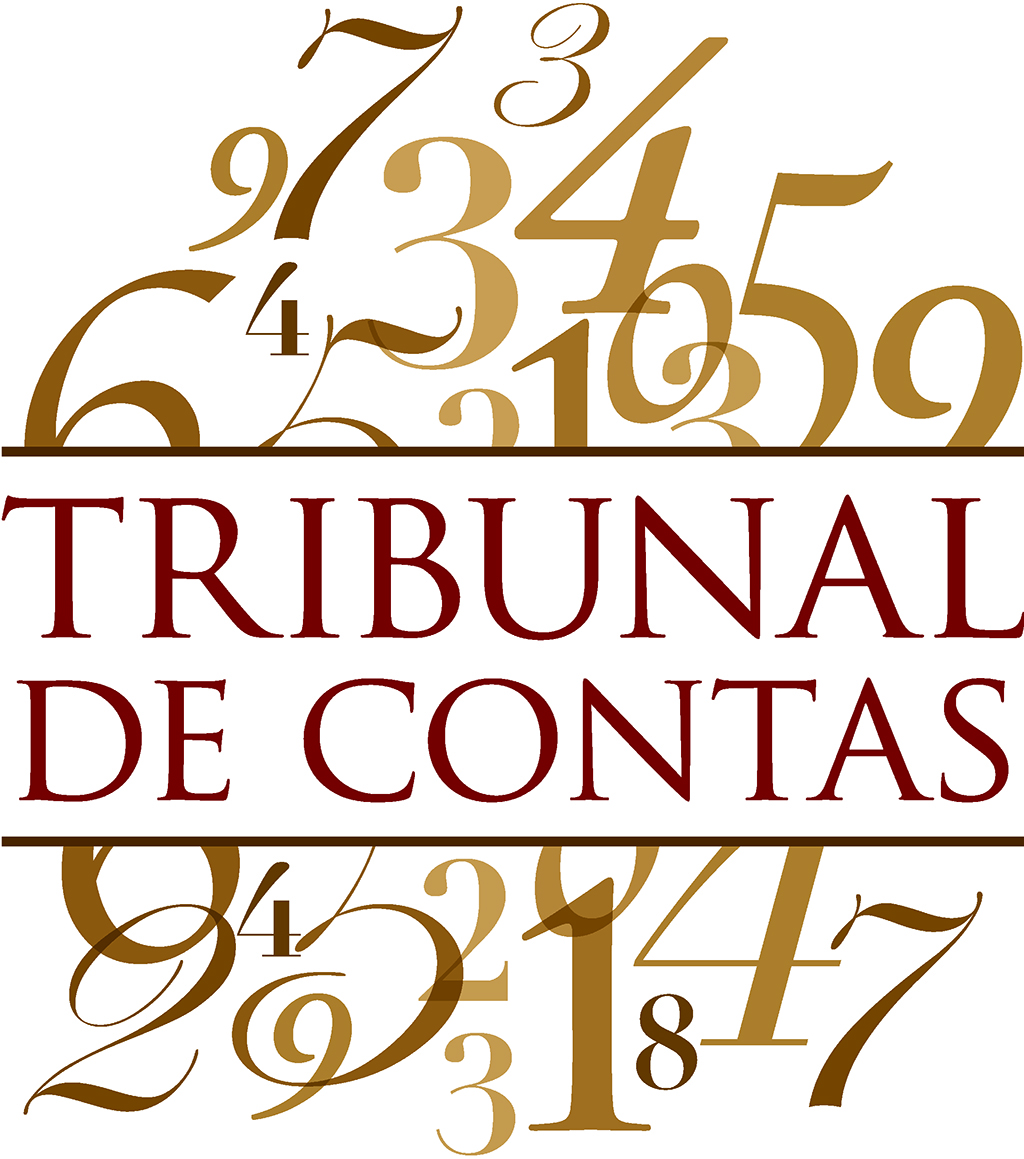 Mixed

Ethics Committee, together with a member of the Direction for Human Resources or Payroll (Romania);
Ethics Commission, together with a Compliance Officer (Lithuania);
Secretary General and his delegates and Council of Presidency (Italy);
Integrity Coordinator and Sounding Board (Netherlands);
President, Government Commission, Audit Counsellors and a specific Commission for equity issues (Spain);
Deputy Auditor General, Legal Department and Human Resources Department (Sweden).
Lisboa, 29-30 Janury 2014
SEMINAR 
Enhancing Ethics within Supreme Audit Institutions
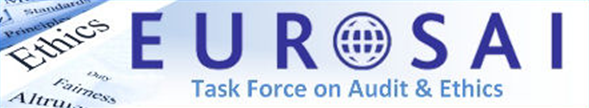 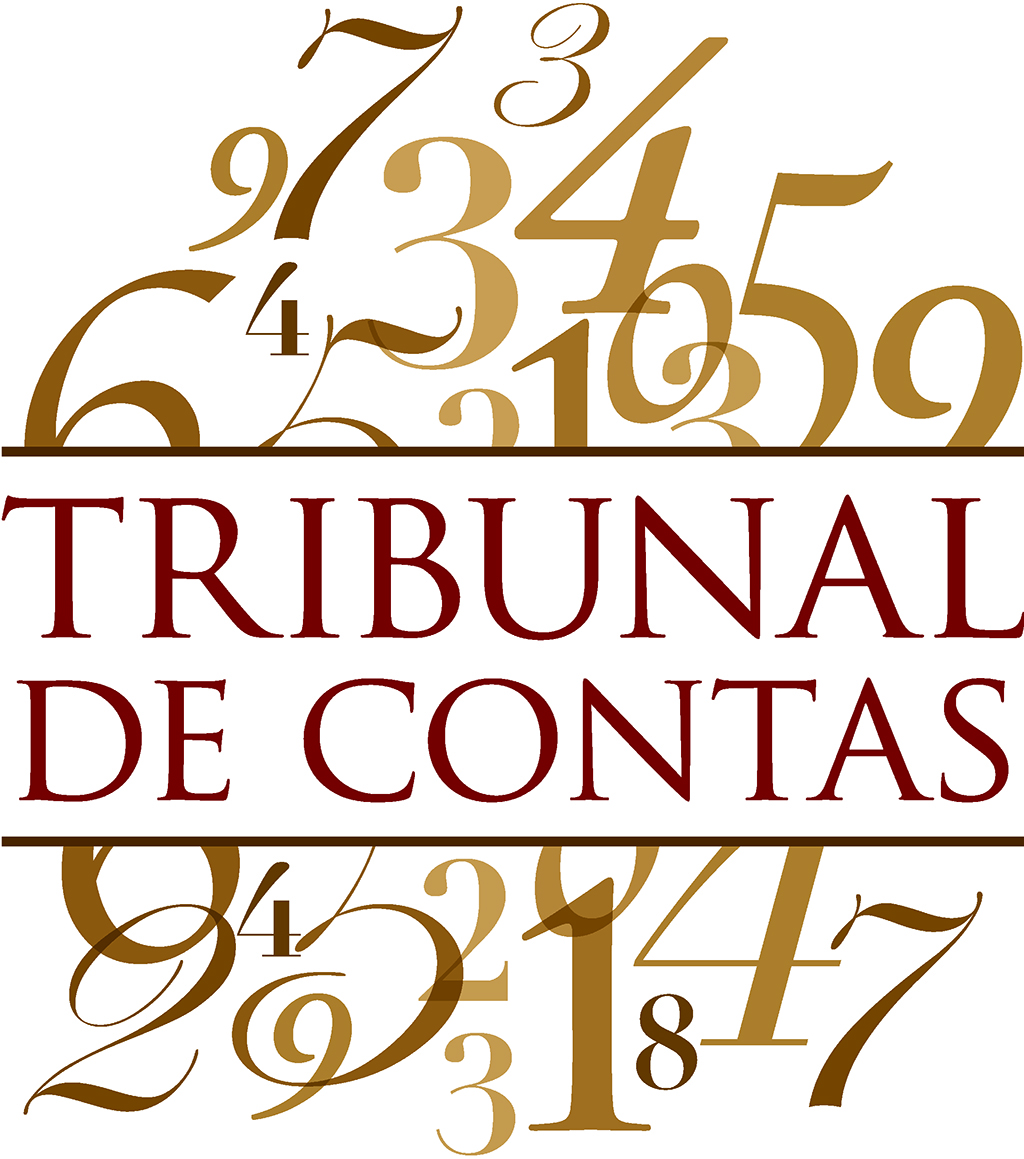 Functions of ethics related units/persons

Collegial units
Report on cases of conflict of interests and violations of the Code of Ethics and communicate the results to the President of the SAI (Bulgaria);
Investigate complaints against undue behaviour of staff (Latvia).
Lisboa, 29-30 January 2014
SEMINAR 
Enhancing Ethics within Supreme Audit Institutions
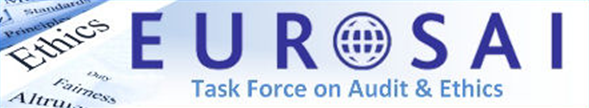 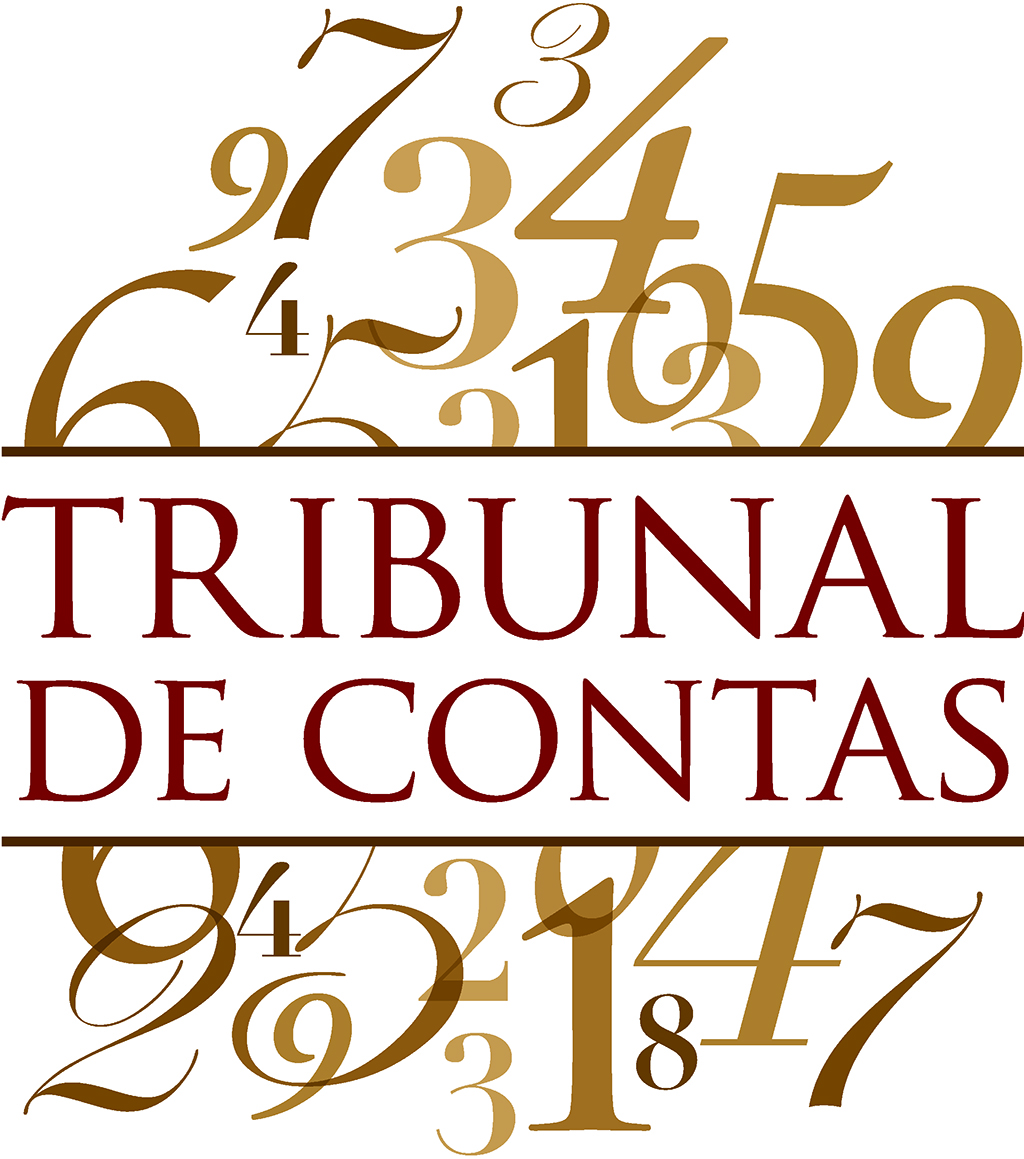 Single person

Monitors the implementation of the Code of Ethics for Civil Servants, promotes ethical behaviour, receives complaints for unethical behaviour, conducts the respective investigation procedures and keeps their record (Croatia);
Takes part in judgments regarding unethical behaviour of auditors (Hungary);
Lisboa, 29-30 January 2014
SEMINAR 
Enhancing Ethics within Supreme Audit Institutions
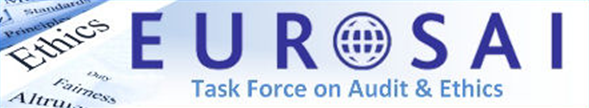 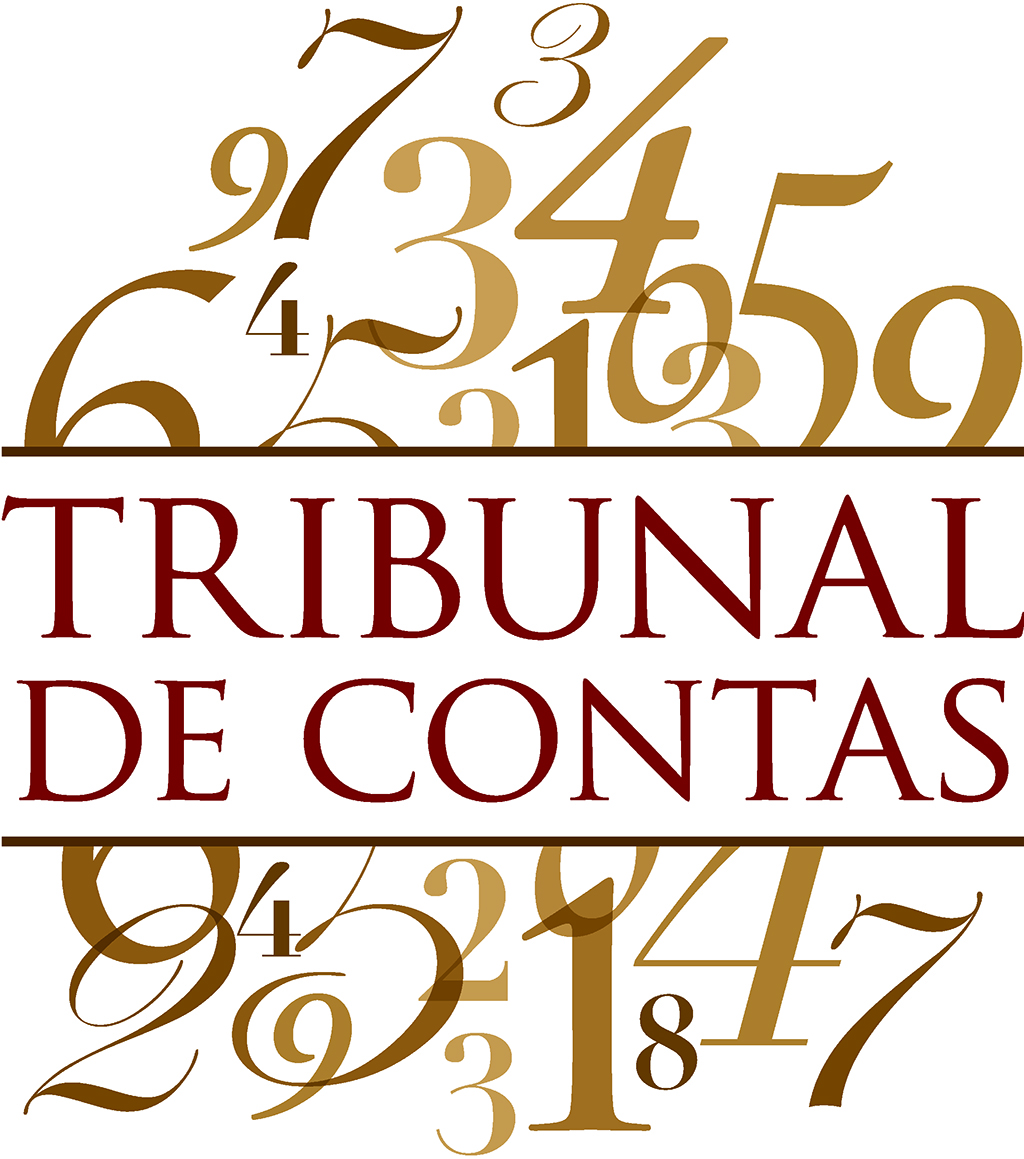 Ensures the adequacy of policies and procedures regarding integrity, objectivity, independence and compliance with the Ethical Standards and their effective communication both to the staff and to the management and provides guidance to Directors (Ireland);

Coordinates ethics related declarations and oaths of the staff and brings ethical or deontological issues or shortcomings to the knowledge of  the SAI’s senior management (Malta);

Performs the role of final arbiter on all ethical issues (United Kingdom).
Lisboa, 29-30 January 2014
SEMINAR 
Enhancing Ethics within Supreme Audit Institutions
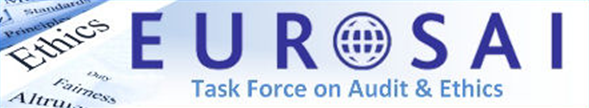 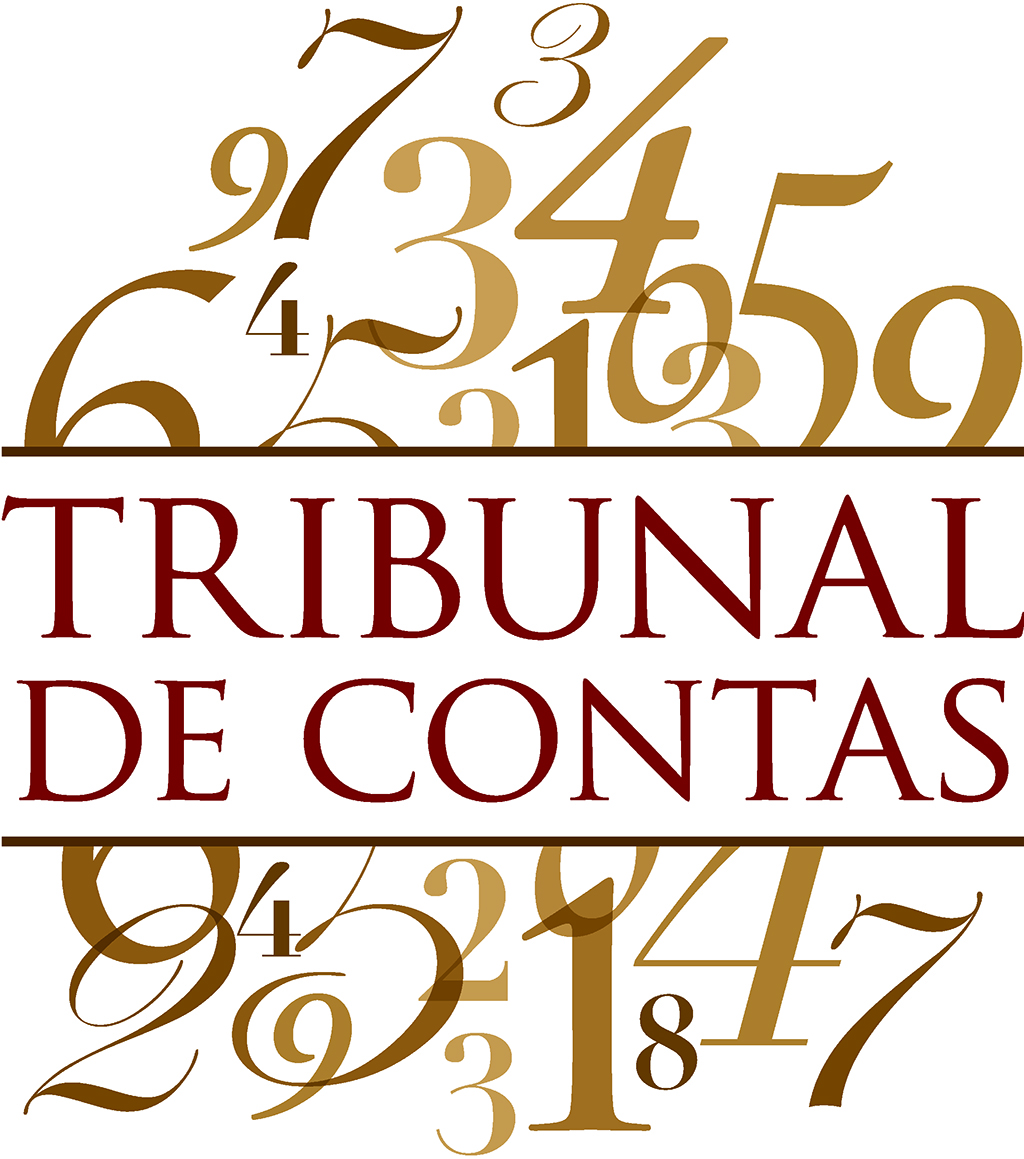 Mixed (examples)

The Ethics Commission tackles violations of ethics and issues recommendations on ethical matters, whereas the Compliance Officer deals with declarations of interests (Lithuania);
The Integrity Coordinator develops and implements the integrity policy and the Sounding Board acts as its advisor (Netherlands);
Depending on the importance of the misbehaviour, the President, the Government Commission or the Audit Counsellors have competences to intervene. A specific Commission is charged of monitoring the implementation of legal prescriptions regarding equity (Spain);
The Deputy Auditor General is responsible for publicizing the Code of Ethics in the intranet and both the Legal and the Human Resources Departments provide guidance and advice on ethical issues (Sweden).
Lisboa, 29-30 January 2014
SEMINAR 
Enhancing Ethics within Supreme Audit Institutions
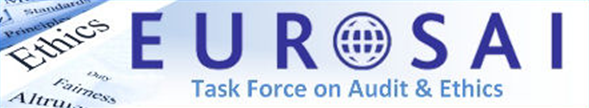 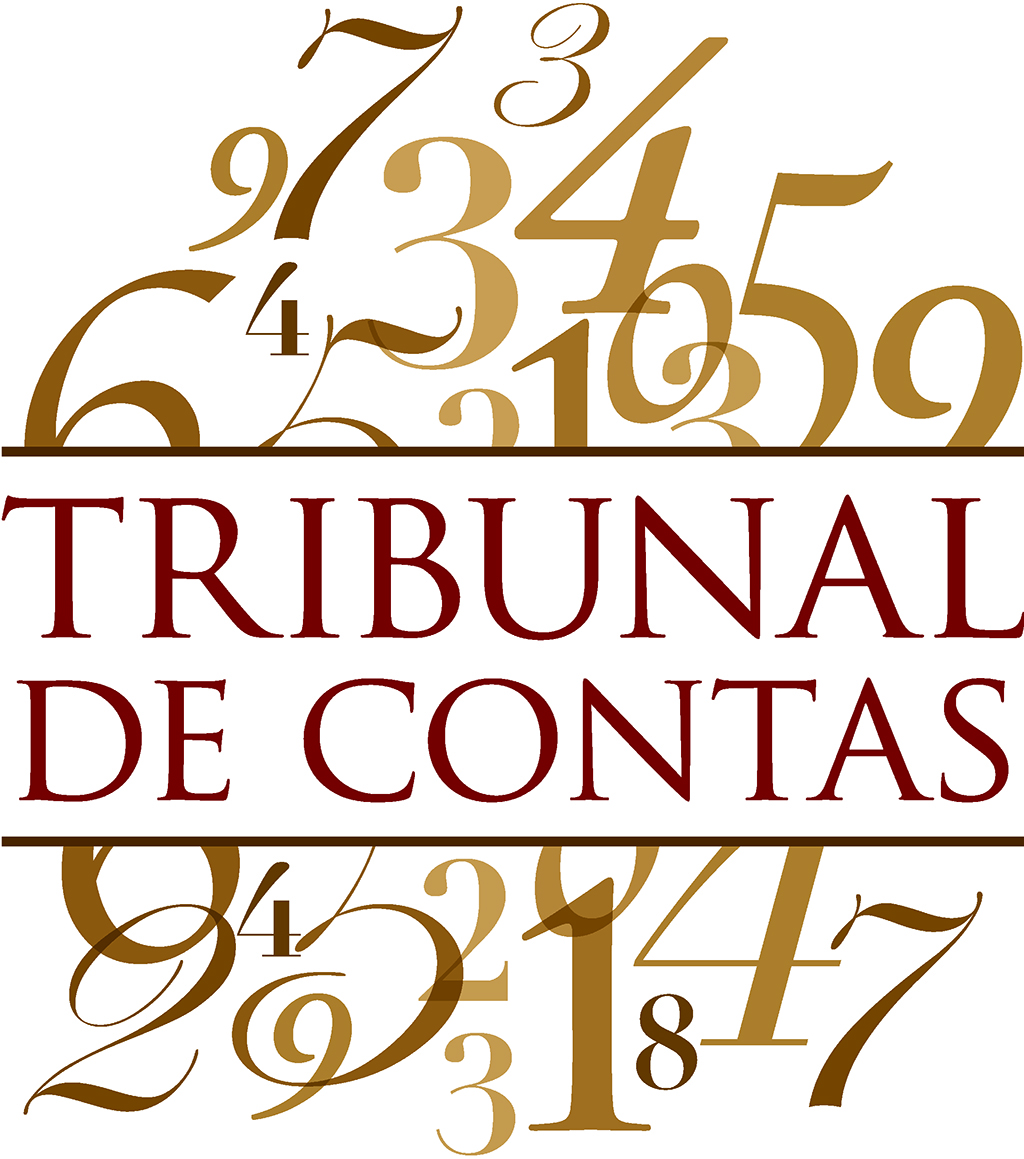 Thank you very much for your attention!
Lisboa, 29-30 January 2014
SEMINAR 
Enhancing Ethics within Supreme Audit Institutions